The Human Body
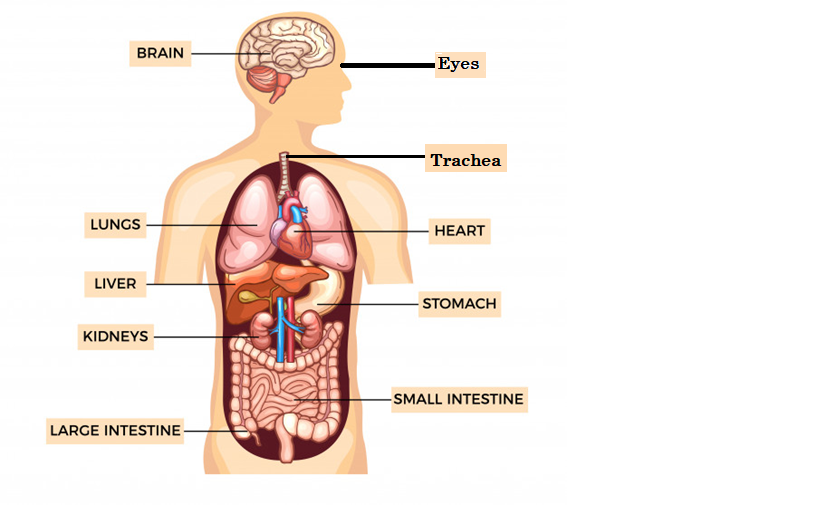 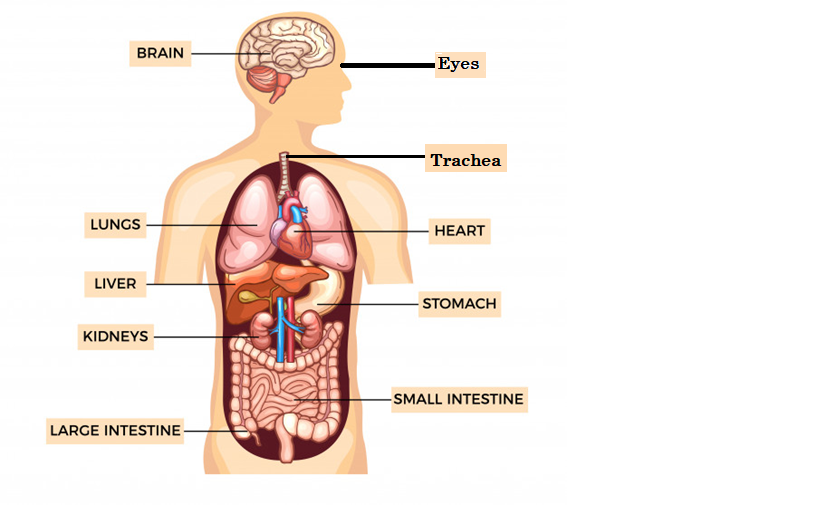 (脳)
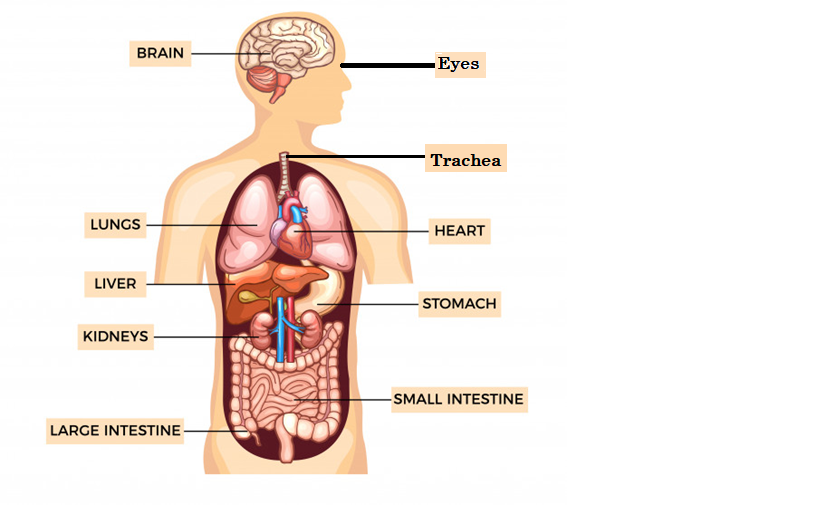 （気管）
（肺臓）
（心臓）
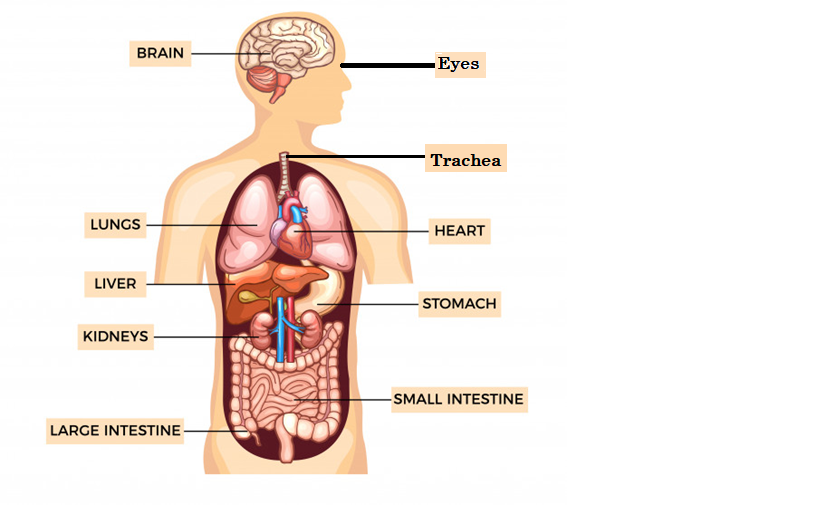 （肝臓）
（腎臓）
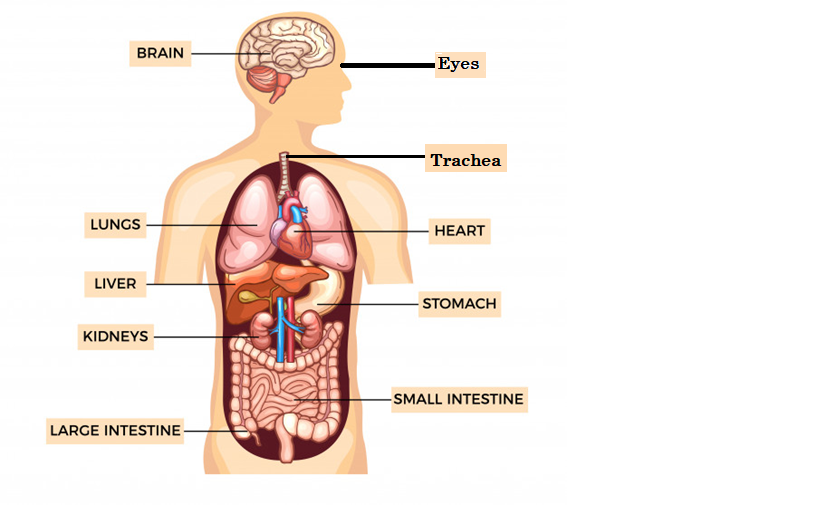 （小腸）
（大腸）